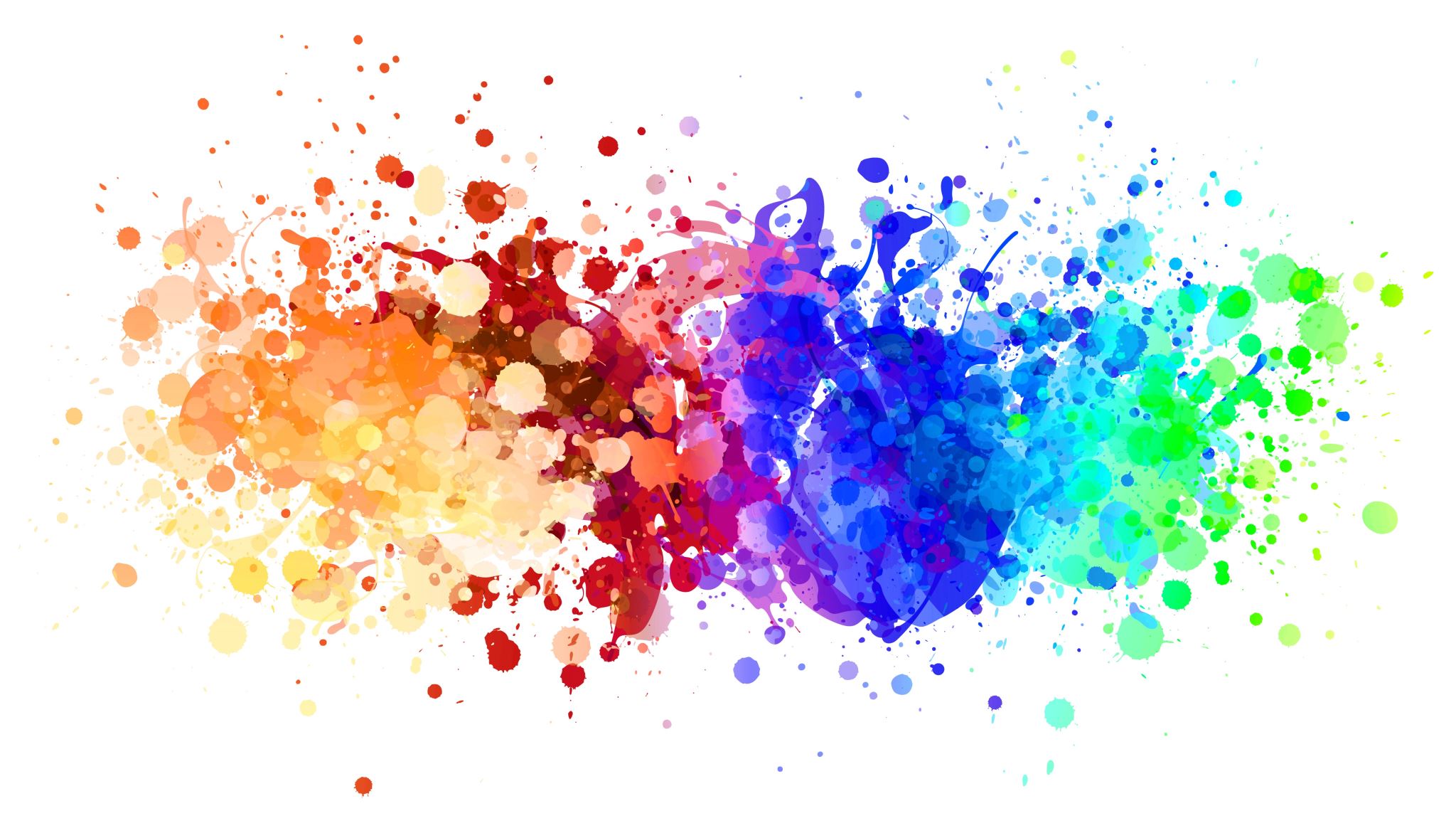 PARCOURS AVENIR
PERsPECTIVES 2021 - 2022
NIVEAU 6EME
Validation de compétenceset appréciations dans les bulletins.
Découverte des métiers en heures de vie de classe.
Trimestre 3
Mise au propre de l’interview et présentation orale lors de la quinzaine de l’orientation
avec un professeur et sa classe.
Interview d’un professionnel 
de son entourage.
Avril 2022
NIVEAU 5EME
Validation de compétences et appréciations dans les bulletins.
Jeu sur les métiers au CDI. (optionnel )
Fiche tapée ,imprimée et affichage par classe prévu lors de la quinzaine de l’orientation.
Réalisation d’une fiche métier.
Trimestre 3
Avril 2022
Distribution et étude d’un document bilan «  après la 4e »
NIVEAU 4EME
STAGE DE FIN D ANNEE (à voir)
Test sur la connaissance de soi
Choix d’un métier et préparation d’un diaporama et d’une présentation orale.
Validation de compétences et appréciations dans les bulletins.
Présentation orale lors de la quinzaine de l’orientation devant la classe et un professeur.
Trimestre 3
Avril 2022
NIVEAU 3EME
Travail sur son projet personnel d’orientation
POSSIBILITE DE PRESENTER SON PARCOURS AVENIR A L’ORAL DU BREVET
Présentation des filières.
Participation à des forums, des mini stages, des rencontres,…
Travail sur la connaissance de soi amorcée par une heure avec le conseiller d’orientation psychologue puis poursuivie sur le site onisep.
Stage en entreprise et rapport de stage.
QUINZAINE ORIENTATION
Avril 2022
Conférence professeurs lycée professionnel et CFA
AFFICHAGE FICHES METIERS 5E
Venues quotidiennes de professionnels
Passages oraux 6e et 4e.
Actions du CVC
Venue d’anciens élèves
Conférence métiers de l’Armée et de l’aéronautique et autre ?
Préparation encadrée par un professeur ressource et un service civique,